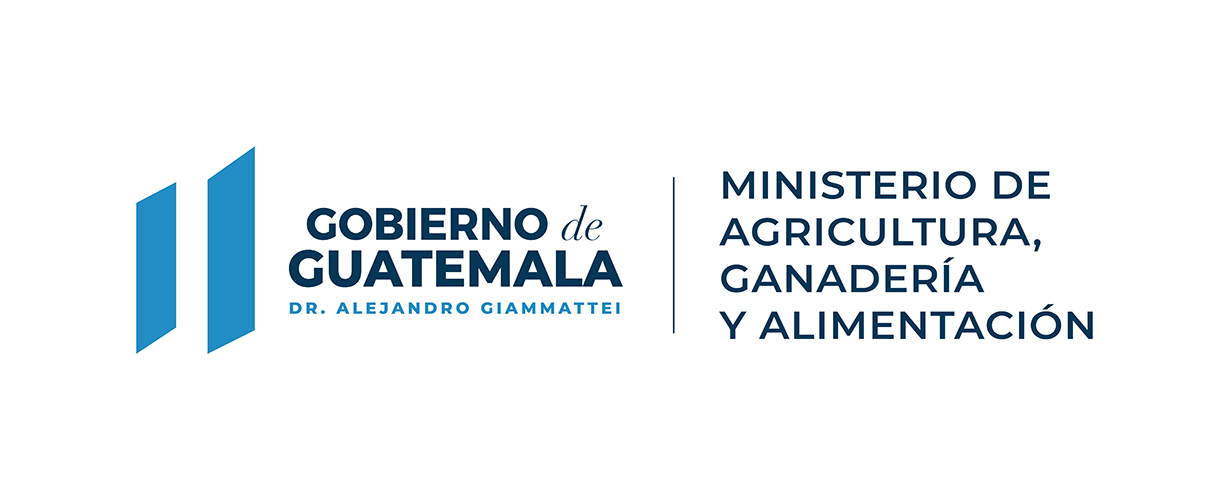 PRINCIPALES FUNCIONES DEL MINISTERIO DE AGRICULTURA, GANADERÍA Y ALIMENTACIÓN
Formular y ejecutar participativamente las Políticas de Desarrollo Agropecuario, y de los Recursos Hidrobiológicos, estos últimos en lo que le corresponda.

Proponer y velar por la aplicación de normas claras y estables, en materia de actividades agrícolas, pecuarias y fitozoosanitarias, y de los recursos hidrobiológicos.

Desarrollar mecanismos y procedimientos que contribuyan a la seguridad alimentaria de la población, velando por la calidad de los productos.

Ejercer control, supervisión y vigilancia, en la calidad y seguridad de la producción, importación, exportación, transporte, registro, disposición y uso de productos plaguicidas y fertilizantes, rigiéndose por estándares internacionalmente aceptados.
PRINCIPALES OBJETIVOS DEL MINISTERIO DE AGRICULTURA, GANADERÍA Y ALIMENTACIÓN
Contribuir a implementar acciones que coadyuven a incrementar la disponibilidad y acceso de alimentos para la población subalimentada así como el mejoramiento de los ingresos familiares en el área rural.

Promover acciones para que los productores agropecuarios, forestales e hidrobiológicos realicen un uso adecuado y sostenible del suelo.

Administrar normas claras y estables, para el aprovechamiento y uso sostenible del patrimonio productivo agropecuario, de los recursos naturales y la inocuidad de los alimentos no procesados, así como apoyar a los productores para que mejoren su producción comercial con estándares altos de calidad y competitividad. 

Velar y promover que los animales, con los que cohabitan los seres humanos no sean víctimas de abusos, abandono o fuente de peleas.
CIFRAS GENERALES DEL PRESUPUESTO AL TERCER CUATRIMESTRE 2021
Q.1,218.5 Millones
Presupuesto vigente total:

 

Presupuesto ejecutado (utilizado):

Saldo por devengar:
Q.1,123.9 Millones
Q.94.6 Millones
PRINCIPALES GENERALIDADES DEL PRESUPUESTO AL TERCER CUATRIMESTRE 2021
92.2%
Porcentaje de ejecución:
¿EN QUE UTILIZA EL DINERO EL MINISTERIO DE AGRICULTURA, GANADERÍA Y ALIMENTACIÓN?
El dinero se utiliza en la adquisición de diferentes bienes o servicios y en transferencias que son necesarias para cumplir con las finalidades de la institución.

Para mostrar de forma ordenada a la población en qué se utiliza el dinero, el gasto del sector público se muestra por grupos de gasto.
El gasto se divide 
en  9 grupos
EJECUCIÓN PRESUPUESTARIA POR GRUPO DE GASTO AL TERCER CUATRIMESTRE 2021
¿CUÁL ES LA IMPORTANCIA DEL PAGO DE SERVIDORES PÚBLICOS?
El dinero utilizado en el pago de servidores públicos (grupo 0), aunque se clasifica como un gasto de funcionamiento, en realidad, constituye el medio para atender a la población en general y en especial a las comunidades y productores agrícolas y pecuarios del país. 

El MAGA cuenta con servidores públicos y personal temporal técnico, profesional y operativo para llevar a cabo los resultados y metas de trabajo programados en su Plan Operativo Anual, Plan Operativo a Mediano Plazo (POM) y el Plan Estratégico Institucional (PEI), entre ellos Especialistas en  fruticultura; veterinaria y zootecnia; extensionistas agrícolas; educadoras del Hogar; producción de granos básicos; cartografía; topografía; geodesia; administración; ciencias jurídicas; auditoría; comunicación social;  derecho laboral; cambio climático; género etc. y trabajadores operativos, etc.
Durante el periodo reportado, el MAGA atendió y dio cobertura a 951,513 guatemaltecos
PAGO DE SALARIOS A SERVIDORES PÚBLICOS A LA FECHA
Presupuesto vigente total para el pago de servidores públicos
Q. 518.5 Millones

Presupuesto utilizado al tercer cuatrimestre 2021 para el pago de servidores públicos
Q. 485.6 Millones

Saldo para el pago de servidores públicos
Q. 32.85 Millones
Este rubro constituye el 41.4% del total del presupuesto vigente del MAGA.
¿EN QUÉ INVIERTE EL MINISTERIO DE AGRICULTURA, GANADERÍA Y ALIMENTACIÓN?
El MAGA invierte (inversión física) en la adquisición de inmuebles, construcciones, equipo, licencias y programas para computadoras, entre otros, que sirven para producir bienes y servicios para la población; así como la reparación, mantenimiento y ampliación de construcciones y mejoras a los equipos. 

Durante el periodo reportado destaca el mejoramiento de sistemas de riego y construcción de centros de acopio de productos agrícolas y la adquisición de equipos varios.
La inversión se divide principalmente en mejoramiento de sistemas de riego, centros de acopio y adquisición de equipos varios.
MONTO UTILIZADO EN INVERSIÓN A LA FECHA
Presupuesto vigente total para la inversión
Q. 89.9 Millones

Presupuesto utilizado al tercer cuatrimestre 2021 para la inversión
Q. 74.3 Millones

Saldo para la inversión
Q. 15.7 Millones
Este rubro constituye el 8.9% del total del presupuesto vigente del Ministerio de Agricultura, Ganadería y Alimentación.
EJECUCIÓN PRESUPUESTARIA POR SUBTIPOS DE INVERSIÓN
FINALIDADES QUE ATIENDE EL MINISTERIO DE AGRICULTURA, GANADERÍA Y ALIMENTACIÓN:
Los recursos públicos se utilizan con fines específicos para el cumplimiento de los objetivos sociales y económicos del Estado que impactan directamente en la población. 

El Ministerio de Agricultura, Ganadería y Alimentación, destina su presupuesto a las actividades “Servicios públicos generales”, “Atención a desastres y gestión de riesgos”, “Asuntos económicos”; “Protección ambiental”, “Educación” y “Protección Social”.
El 74.9 % del presupuesto total del MAGA se utiliza con fines económicos.
EJECUCIÓN PRESUPUESTARIA POR FINALIDAD AL TERCER CUATRIMESTRE 2021
PRINCIPALES RESULTADOS Y AVANCES
164,732 raciones de alimentos por acciones en la comunidad, por riesgo y damnificados por eventos climáticos y desastres naturales, a población vulnerable
Aspectos presupuestarios
Presupuesto vigente: Q. 74.90 millones
Presupuesto ejecutado: Q. 74.30 millones
Fuente de financiamiento: 11 “Ingresos Corrientes” y 21 “Ingresos Tributarios IVA Paz”

Aspectos de planificación estatal
Programa: Apoyo a la Agricultura Familiar, Subprograma Apoyo para el Consumo Adecuado de Alimentos 
Meta: 165,643 raciones
Población beneficiada: 143,607 familias
Ubicación geográfica: 232 municipios
Plazo de ejecución: enero - diciembre 2021
PRINCIPALES RESULTADOS Y AVANCES
33,333 familias en situación de vulnerabilidad alimentaria, beneficiadas con estipendios por la implementación de huertos, proyectos pecuarios y/o conservación de suelos
Aspectos presupuestarios
Presupuesto vigente: Q. 35.00 millones
Presupuesto ejecutado: Q. 35.00 millones
Fuente de financiamiento: 61 “Donaciones Externas”

Aspectos de planificación estatal
Programa: Apoyo a la Agricultura Familiar, Subprograma Apoyo para el Consumo Adecuado de Alimentos 
Meta: 35,000 personas
Población beneficiada: 33,333 personas
Ubicación geográfica: 4 departamentos del país
Plazo de ejecución: enero-diciembre 2021
PRINCIPALES RESULTADOS Y AVANCES
11,000 personas asistidas para producción de alimentos de autoconsumo y 2,447 huertos escolares establecidos. (insumos y capacitación para el establecimiento de huertos familiares y escolares
Aspectos presupuestarios
Presupuesto vigente: Q.26.41 millones
Presupuesto ejecutado: Q.24.00 millones
Fuente de financiamiento: 11 “Ingresos Corrientes” y 21 “Ingresos Tributarios IVA Paz”

Aspectos de planificación estatal
Programa: Apoyo a la Agricultura Familiar, Subprograma Apoyo para el Consumo Adecuado de Alimentos
Meta: 11,000 personas
Población beneficiada: 11,000 personas
Ubicación geográfica: 202 municipios
Plazo de ejecución: enero-diciembre 2021
PRINCIPALES RESULTADOS Y AVANCES
100,411 mujeres con capacitación y asesoría técnica para la implementación de buenas prácticas del hogar y el aprovechamiento de productos agropecuarios
Aspectos presupuestarios
Presupuesto vigente: Q.33.65 millones
Presupuesto ejecutado: Q. 31.52 millones
Fuente de financiamiento: 11 “Ingresos Corrientes” y 21 “Ingresos Tributarios IVA Paz”

Aspectos de planificación estatal
Programa: Apoyo a la Agricultura Familiar, Subprograma Apoyo para el Consumo Adecuado de Alimentos
Meta: 101,995 mujeres
Población beneficiada: 100,411 mujeres
Ubicación geográfica: 339 municipios
Plazo de ejecución: enero-diciembre 2021
PRINCIPALES RESULTADOS Y AVANCES
180,681 promotores, agricultores y jóvenes de infra y subsistencia han recibido capacitación y asesoría técnica para mejorar sus sistemas productivos en apoyo a la economía familiar
Aspectos presupuestarios
Presupuesto vigente: Q.196.93 millones
Presupuesto ejecutado: Q.179.31 millones
Fuente de financiamiento: 11 “Ingresos Corrientes” y 21 “Ingresos Tributarios IVA Paz”

Aspectos de planificación estatal
Programa: Apoyo a la Agricultura Familiar, Subprograma Asistencia para el Mejoramiento de los Ingresos Familiares 
Meta: 188,521
Población beneficiada: 180,681 promotores, agricultores y jóvenes
Ubicación geográfica: 340 municipios
Plazo de ejecución: enero-diciembre 2021
PRINCIPALES RESULTADOS Y AVANCES
1,777 productores asistidos técnica y financieramente para fortalecimiento de encadenamientos productivos y comerciales
Aspectos presupuestarios
Presupuesto vigente: Q.9.02 millones
Presupuesto ejecutado: Q.8.66 millones
Fuente de financiamiento: 11 “Ingresos Corrientes” ; 21 “Ingresos Tributarios IVA Paz” y 61 “Donaciones Externas”

Aspectos de planificación estatal
Programa: Apoyo a la Agricultura Familiar, Subprograma Asistencia para el Mejoramiento de los Ingresos Familiares 
Meta: 1,777 productores
Población beneficiada: 1,777 productores
Ubicación geográfica: 6 municipios
Plazo de ejecución: enero-diciembre 2021
PRINCIPALES RESULTADOS Y AVANCES
20,085 familias de agricultura familiar con niños menores de dos años de edad con capacitación y asistencia técnica para incrementar los ingresos familiares
Aspectos presupuestarios
Presupuesto vigente: Q.00.00 millones
Presupuesto ejecutado: Q.0.00 El presupuesto utilizado responde al pago de honorarios de los extensionistas

Aspectos de planificación estatal
Programa: Apoyo a la Agricultura Familiar, Subprograma Apoyo a Agricultores Familiares en la Prevención de la Desnutrición Crónica 
Meta: 20,307 productores
Población beneficiada: 20,085 familias
Ubicación geográfica: 151 municipios
Plazo de ejecución: enero-diciembre 2021
PRINCIPALES RESULTADOS Y AVANCES
19,870 productores agropecuarios y forestales asistidos en el manejo y conservación de recursos naturales
Aspectos presupuestarios
Presupuesto vigente: Q.6.23 millones
Presupuesto ejecutado: Q.5.97 millones
Fuente de financiamiento: 11 “Ingresos Corrientes”

Aspectos de planificación estatal
Programa: Desarrollo Sostenible de los Recursos Naturales Renovables
Meta: 19,976
Población beneficiada: 18,870 productores agropecuarios y forestales
Ubicación geográfica: 340 municipios
Plazo de ejecución: enero-diciembre 2021
PRINCIPALES RESULTADOS Y AVANCES
1,273 resoluciones emitidas por arrendamiento de áreas de reservas territoriales del Estado
Aspectos presupuestarios
Presupuesto vigente: Q. 19.96 millones
Presupuesto ejecutado: Q.18.49 millones
Fuente de financiamiento: 11 “Ingresos Corrientes”; 31 “Ingresos Propios” y 32 “Disminución de Caja y Bancos de Ingresos Propios”

Aspectos de planificación estatal
Programa: Desarrollo Sostenible de los Recursos Naturales Renovables
Meta: 1,496
Ubicación geográfica: 6 municipios
Plazo de ejecución: enero - diciembre 2021
PRINCIPALES RESULTADOS Y AVANCES
2,960 personas con incentivos en apoyo a la reforestación para la protección de fuentes de agua y zonas de recarga hídrica
Aspectos presupuestarios
Presupuesto vigente: Q. 6.62 millones
Presupuesto ejecutado: Q.6.52 millones
Fuente de financiamiento: 11 “Ingresos Corrientes”

Aspectos de planificación estatal
Programa: Desarrollo Sostenible de los Recursos Naturales Renovables
Meta: 2,960
Ubicación geográfica: 21 municipios
Plazo de ejecución: enero - diciembre 2021
PRINCIPALES RESULTADOS Y AVANCES
285,639 documentos emitidos, apoyando a 61,101 usuarios o representantes de empresas y 17,822 personas capacitadas en temas de fitozoogenética, sanitario y fitosanitario e inocuidad
Aspectos presupuestarios
Presupuesto vigente: Q.36.01 millones
Presupuesto ejecutado: Q. 32.94 millones
Fuente de financiamiento: 11 “Ingresos Corrientes”; 31 “Ingresos Propias” y 32 “Disminución de Caja y Bancos de Ingresos propios”

Aspectos de planificación estatal
Programa: Apoyo a la Productividad y Competitividad Agropecuaria e Hidrobiológica
Meta: 287,115 documentos y 19,983 personas capacitadas
Población beneficiada: 61,101 usuarios o representantes de empresas y 17,873 personas con capacitación
Plazo de ejecución: enero - diciembre 2021
PRINCIPALES RESULTADOS Y AVANCES
118 productores de hidrobiológicos capacitados y asistidos técnicamente
Aspectos presupuestarios
Presupuesto vigente: Q. 5.25 millones
Presupuesto ejecutado: Q. 3.33 millones
Fuente de financiamiento: 11 “Ingresos Corrientes”; 31 “Ingresos Propias” y 32 “Disminución de Caja y Bancos de Ingresos propios”

Aspectos de planificación estatal
Programa: Apoyo a la Productividad y Competitividad Agropecuaria e Hidrobiológica 
Meta: 137
Población beneficiada: 118 productores de hidrobiológicos
Ubicación geográfica: 16 municipios
Plazo de ejecución: enero - diciembre 2021
PRINCIPALES RESULTADOS Y AVANCES
8,416 productores o integrantes de organizaciones agropecuarias con capacitación y asesoría técnica
Aspectos presupuestarios
Presupuesto vigente: Q. 15.72 millones
Presupuesto ejecutado: Q. 14.18 millones
Fuente de financiamiento: 11 “Ingresos Corrientes”; 21 “Ingresos Tributarios IVA Paz” y 61 “Donaciones Externas”

Aspectos de planificación estatal
Programa: Apoyo a la Productividad y Competitividad Agropecuaria e Hidrobiológica 
Meta: 8,416
Población beneficiada: 8,416 productores
Ubicación geográfica: 151 municipios
Plazo de ejecución: enero - diciembre 2021
PRINCIPALES RESULTADOS Y AVANCES
1,365 integrantes de 16 organización de productores agropecuarios con asistencia financiera no reembolsable para mejorar la productividad y competitividad
Aspectos presupuestarios
Presupuesto vigente: Q. 44.77 millones
Presupuesto ejecutado: Q. 42.04 millones
Fuente de financiamiento: 11 “Ingresos Corrientes”

Aspectos de planificación estatal
Programa: Apoyo a la Productividad y Competitividad Agropecuaria e Hidrobiológica 
Meta: 18 aportes a organizaciones
Población beneficiada: 1,365 integrantes de 16 organizaciones
Ubicación geográfica: 11 municipios
Plazo de ejecución: enero - diciembre 2021
PRINCIPALES RESULTADOS Y AVANCES
5,466 agricultores beneficiados con mantenimiento de reservorios de agua y unidades de riego
Aspectos presupuestarios
Presupuesto vigente: Q. 4.80 millones
Presupuesto ejecutado: Q. 3.47 millones
Fuente de financiamiento: 11 “Ingresos Corrientes” y 61 “Donaciones Externas”

Aspectos de planificación estatal
Programa: Apoyo a la Productividad y Competitividad Agropecuaria e Hidrobiológica 
Meta: 5,466 familias
Población beneficiada: 5,466 familias
Ubicación geográfica: 8 municipios
Plazo de ejecución: enero - diciembre 2021
PRINCIPALES RESULTADOS Y AVANCES
1,057 alumnos egresados del nivel básico y graduados de Perito Agrónomo y Perito Forestal para al desarrollo agropecuario
Aspectos presupuestarios
Presupuesto vigente: Q. 31.06 millones
Presupuesto ejecutado: Q. 27.79 millones
Fuente de financiamiento: 11 “Ingresos Corrientes”

Aspectos de planificación estatal
Programa: Apoyo a la Productividad y Competitividad Agropecuaria e Hidrobiológica 
Meta: 1,095 personas
Población beneficiada: 1,057 personas
Ubicación geográfica: 4 Escuelas de Formación Agrícola (Sololá, San Marcos, Alta Verapaz y Jacaltenango, Huehuetenango)
Plazo de ejecución: enero - diciembre 2021
PRINCIPALES RESULTADOS Y AVANCES
16 Caficultores apoyados con financiamiento para incrementar su producción
Aspectos presupuestarios
Presupuesto vigente: Q. 10.14 millones
Presupuesto ejecutado: Q. 10.04 millones
Fuente de financiamiento: 11 “Ingresos Corrientes”

Aspectos de planificación estatal
Programa: Apoyo a la Productividad y Competitividad Agropecuaria e Hidrobiológica 
Meta: 16 personas
Población beneficiada: 16 personas
Ubicación geográfica: 10 municipios
Plazo de ejecución: enero - diciembre 2021
PRINCIPALES RESULTADOS Y AVANCES
8,852 animales rescatados del maltrato o abandono y rehabilitados para mejorar sus condiciones de vida
Aspectos presupuestarios
Presupuesto vigente: Q. 3.75 millones
Presupuesto ejecutado: Q. 3.52 millones
Fuente de financiamiento: 11 “Ingresos Corrientes”

Aspectos de planificación estatal
Programa: Apoyo a la Protección y Bienestar Animal
Meta: 8,852 animales rescatados 
Ubicación geográfica: municipio de Guatemala
Plazo de ejecución: enero - diciembre 2021
PRINCIPALES RESULTADOS Y AVANCES
360,529 familias beneficiadas con la entrega de bolsas de alimentos en atención a la emergencia COVID-19
Aspectos presupuestarios
Presupuesto vigente: Q.113.33 millones
Presupuesto ejecutado: Q.113.33 millones
Fuente de financiamiento: 62 “Prestamos Externos”

Aspectos de planificación estatal
Programa: Atención por Desastres Naturales y Calamidades Públicas 
Meta: 361,385 familias
Población beneficiada: 360,529 familias
Ubicación geográfica: 257 municipios
Plazo de ejecución: enero - diciembre 2021
CONSOLIDADO DE LOGROS INSTITUCIONALES
*** Los huertos establecidos responden a las siguientes modalidades: huertos en apoyo a la producción comunitaria de alimentos; huertos establecidos a través de la capacitación y asistencia técnica por parte del sistema de extensión rural; huertos establecidos a través de la entrega de alimentos a cambio de acciones en beneficio de la comunidad y huertos escolares.
CONSOLIDADO DE LOGROS INSTITUCIONALES
¿QUÉ TENDENCIA MUESTRA EL USO DE LOS RECURSOS PÚBLICOS?
A fines del ejercicio fiscal 2021 se aprobaron modificaciones presupuestarias interinstitucionales  (INTER),  para el trasladado de un total de Q.546.9 millones,  para atender prioridades del Gobierno-, con base a los análisis y evaluaciones correspondientes. 

De la asignación en el Programa 94 “Atención a desastres naturales y calamidades públicas”, se disminuyó la cantidad de Q.286.6 millones de un total de Q.400 millones, tomando en cuenta que dicho programa fue creado en el año 2020 para atender a la población vulnerable mediante la dotación de alimentos, derivado de los efectos del COVID-19. 

El restante de Q.113.4 millones de  dicho programa, se utilizó para la adquisición de alimentos con el fin de seguir con el objetivo del programa, procediéndose a regularizar los gastos.
RESULTADOS OBTENIDOS EN EL MARCO DE LA PGG
El MAGA en el tercer cuatrimestre 2021 contribuyó con el cumplimiento de la PGG a través de los siguientes Pilares: 

Pilar 1: Economía, competitividad y prosperidad 

Resultados:  
52,974 personas y 61,101 usuarios o representante de empresas agropecuarias beneficiadas en todo el país, a través procesos que propiciarán su crecimiento económico y mayores opciones de empleo. 

Pilar 2: Desarrollo social
Resultados:  
837,438 personas en todo el país participaron en actividades que promueven la igualdad de oportunidades y la dotación de las capacidades y conocimientos a la población, para que puedan acceder a mejores opciones de ingresos y a una mejor calidad de vida.
Se contribuyó con los Pilares 1: Economía, competitividad y prosperidad; y
Pilar 2: Desarrollo social
MEDIDAS DE TRANSPARENCIA APLICADAS
Los informes de ejecución física y financiera del MAGA, se publican en la página Web de este Ministerio, con base en la normativa vigente, entre las que se encuentra: El Decreto 101-97 del Congreso de la República de Guatemala, Ley Orgánica del Presupuesto, Acuerdo Gubernativo  540-2013, Reglamento de la Ley Orgánica del Presupuesto; Decreto 25-2018 del Congreso de la República de Guatemala, que aprobó el Presupuesto de Ingresos y Egresos del Estado para el Ejercicio Fiscal del año 2019 (vigente para el año 2021); Acuerdo Gubernativo 28-2020,  por el cual se crea la Comisión Presidencial contra la Corrupción y Acuerdo Gubernativo 50-2021, Medidas y Lineamientos de Control que Mejoren el Gasto Público y Transparencia del Presupuesto para el Ejercicio del Año 2021 y; el Decreto 57-2008 del Congreso de la República de Guatemala, Ley de Acceso a la Información Pública, fundamentalmente. 
 
Con base al Decreto 57-2008 del Congreso de la República de Guatemala, Ley de Acceso a la Información Pública, se atienden diversas solicitudes de información de estudiantes, profesionales, organizaciones, universidades etc., a través de la Unidad de Información Pública –UIP-, de la Oficina de Comunicación Social.
 
Para el efecto se puede consultar la página http://web.maga.gob.gt/, Información Pública
DESAFIOS INSTITUCIONALES 2022
Ejecutar en el año 2022 los siguientes programas: 
 
Asistencia Técnica de Calidad para Incremento de la Productividad Agrícola, Pecuaria e Hidrobiológica: A través de las diferentes intervenciones establecidas, el MAGA proveerá asistencia técnica y capacitación especializada a productores (as), asociaciones y organizaciones agropecuarias con el objetivo de mejorar los conocimientos técnicos de los mismo, así como la transferencia de tecnología que permita incrementar la productividad en sus actividades, logrando el desarrollo y la reactivación económica a nivel local.
 
Agricultura Familiar vinculada al Cumplimiento de la Ley de Alimentación Escolar:  En cumplimiento a la ley, el MAGA concentrará las acciones necesarias para brindar capacitación y asistencia técnica a los productores (as) en el territorio nacional para que puedan cumplir con los requisitos necesarios para ser registrados como proveedores del Programa de Alimentación Escolar, así mismo que cuenten con las capacidades técnicas necesarias para mejorar su producción y atender las necesidades de dicho programa, desde MAGA se fortalecerá las capacidades organizativas, así como el acompañamiento técnico y la asistencia enfocada a la acreditación de los productores familiares. 
 
Infraestructura Productiva a través del mantenimiento y Construcción de Unidades de Riego: A través del Viceministerio de Desarrollo Económico Rural, el MAGA busca incrementar la producción agrícola y pecuaria en todo el país, fortaleciendo la infraestructura productiva; impulsando proyectos de mantenimiento y construcción de unidades de riego, cuyo objetivo es que los productores capten eficientemente el agua y puedan incrementar la cobertura de irrigación.
DESAFIOS INSTITUCIONALES 2022
Conservación y Restauración de Suelos: Las prácticas de manejo y conservación de suelos contribuyen a la resiliencia y adaptabilidad al cambio climático entre las intervenciones el Ministerio plantea implementar, barreras vivas, curvas a nivel, acequias, pozos de infiltración, sistemas agroforestales, reforestaciones, protección de bosques naturales en áreas de recarga hídrica y la protección de fuentes de agua. 
 
Estipendio por Acciones: Este programa busca restaurar las unidades productivas de familias agricultoras de infra subsistencia y subsistencia, de manera que permita restituir las prácticas agrícolas, pecuarias e hidrobiológicas. 
 
Las familias beneficiadas realizarán diversos trabajos, tales como: acequias o zanjas para drenaje o infiltración de agua de lluvia, implementación de barreras vivas y muertas, excavaciones para establecer reservorios de agua, aboneras y pozos de infiltración, restauración de canales artesanales de riego azolvados con lodo o arena, resiembra de cultivos con semillas locales, terrazas y muros de contención, que permitan recuperar sus sistemas de producción, implementar prácticas de conservación de suelos y agua, establecimiento de sistemas agroforestales y resiembra de cultivos. 
 
Sistema Nacional del Seguro Agropecuario: El propósito de este seguro es contar con los mecanismos necesarios para asegurar extensiones de cultivos ubicadas en áreas geográficas recurrentemente afectadas por emergencias climáticas, exceso o falta de lluvia. Asimismo, reducir la incertidumbre económica, el riesgo a inseguridad alimentaria y restituir la capacidad productiva.
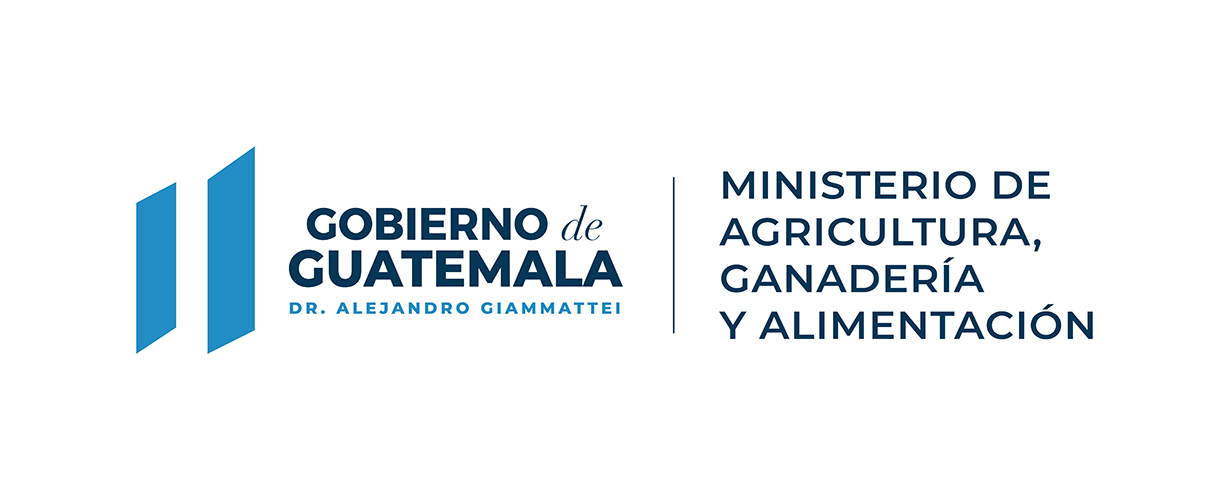 NOMBRE COMPLETO DE LA INSTITUCIÓN
A DOS O TRES LÍNEAS
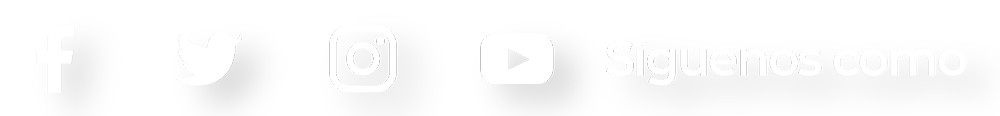 Ministerio de Agricultura, Ganadería y Alimentación